Privatzahnklinik Schloss Schellenstein
				Prof. Dr. Fouad Khoury
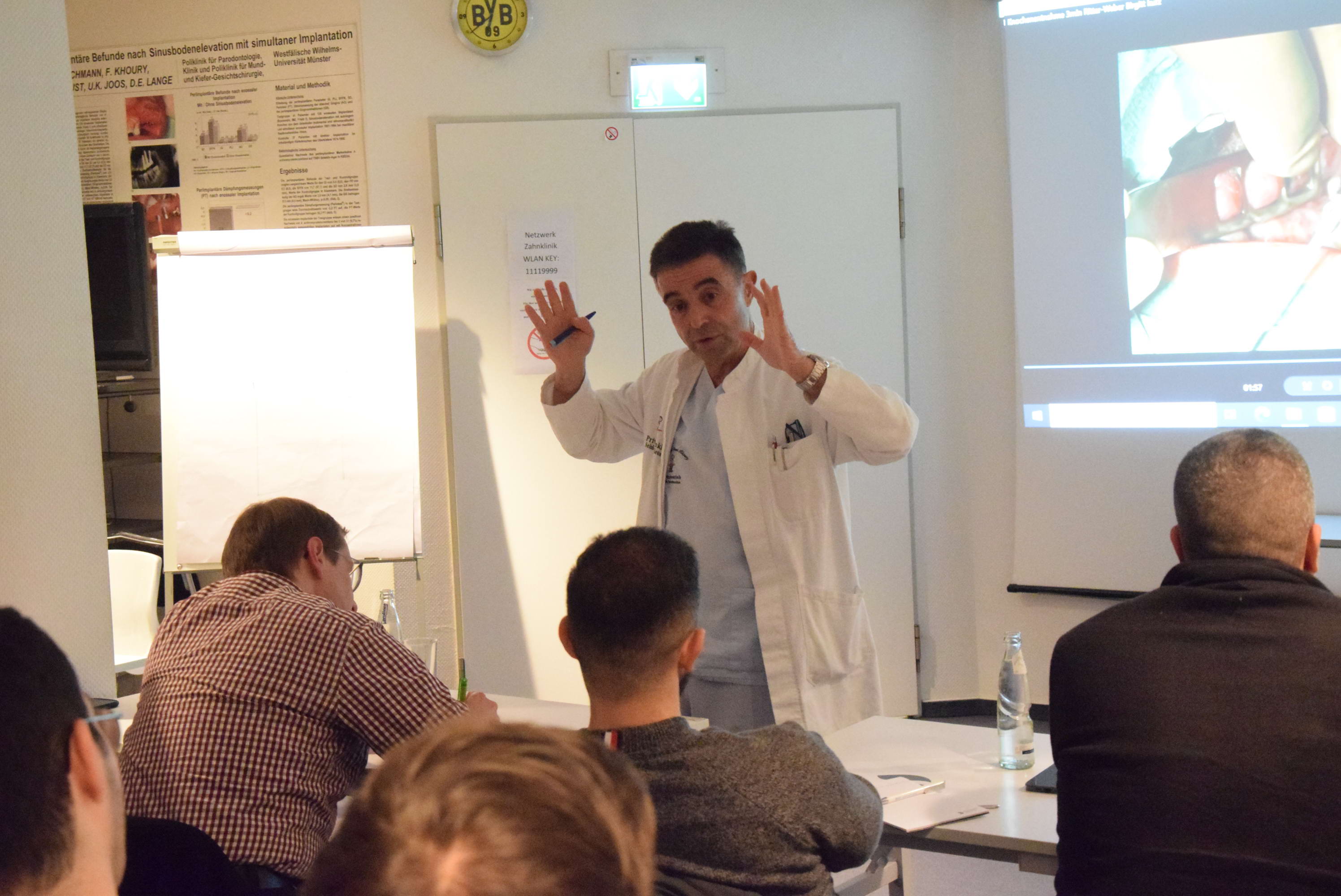 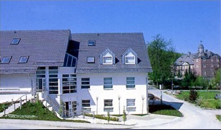 Course
01.- 02.03.2024
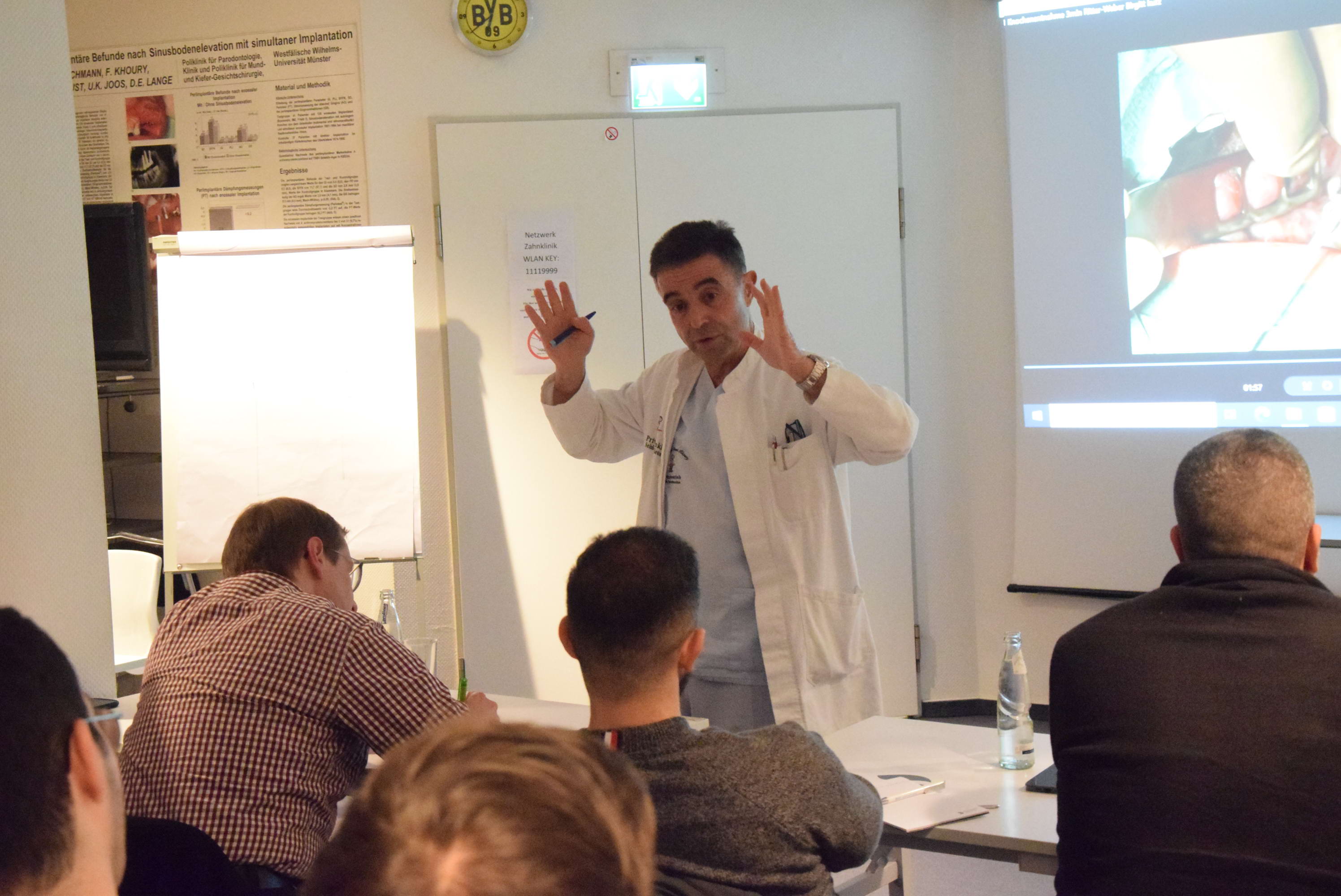 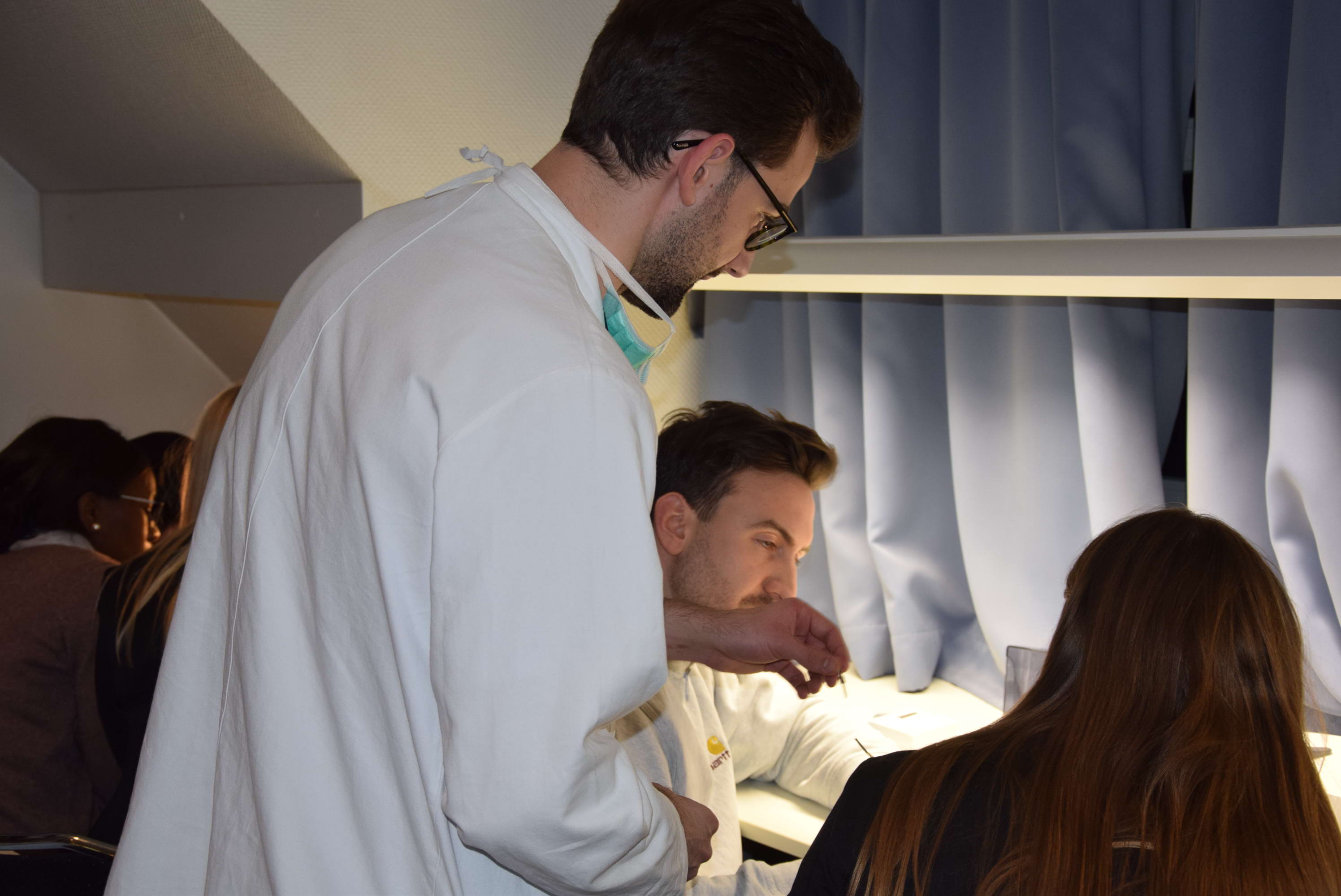 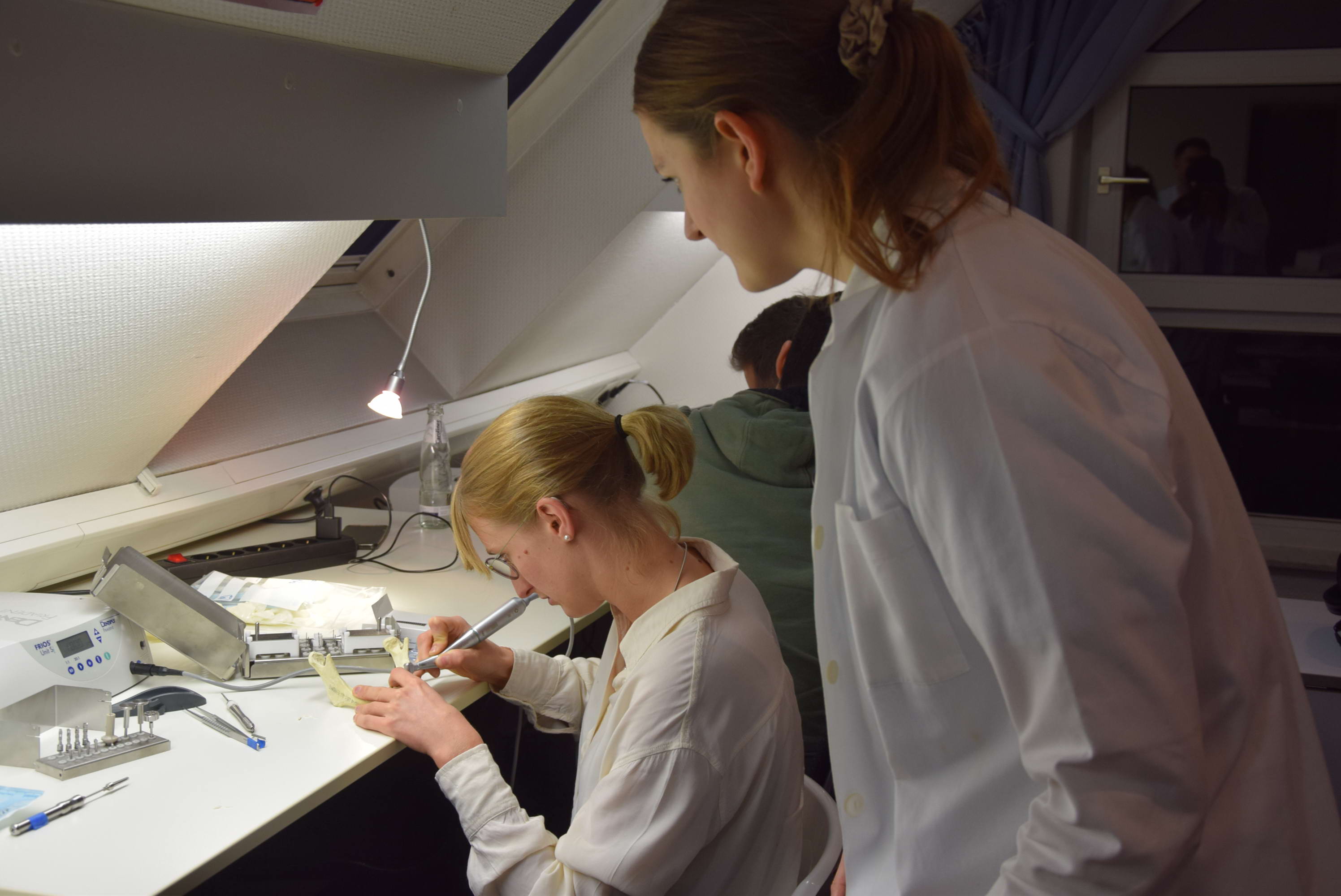 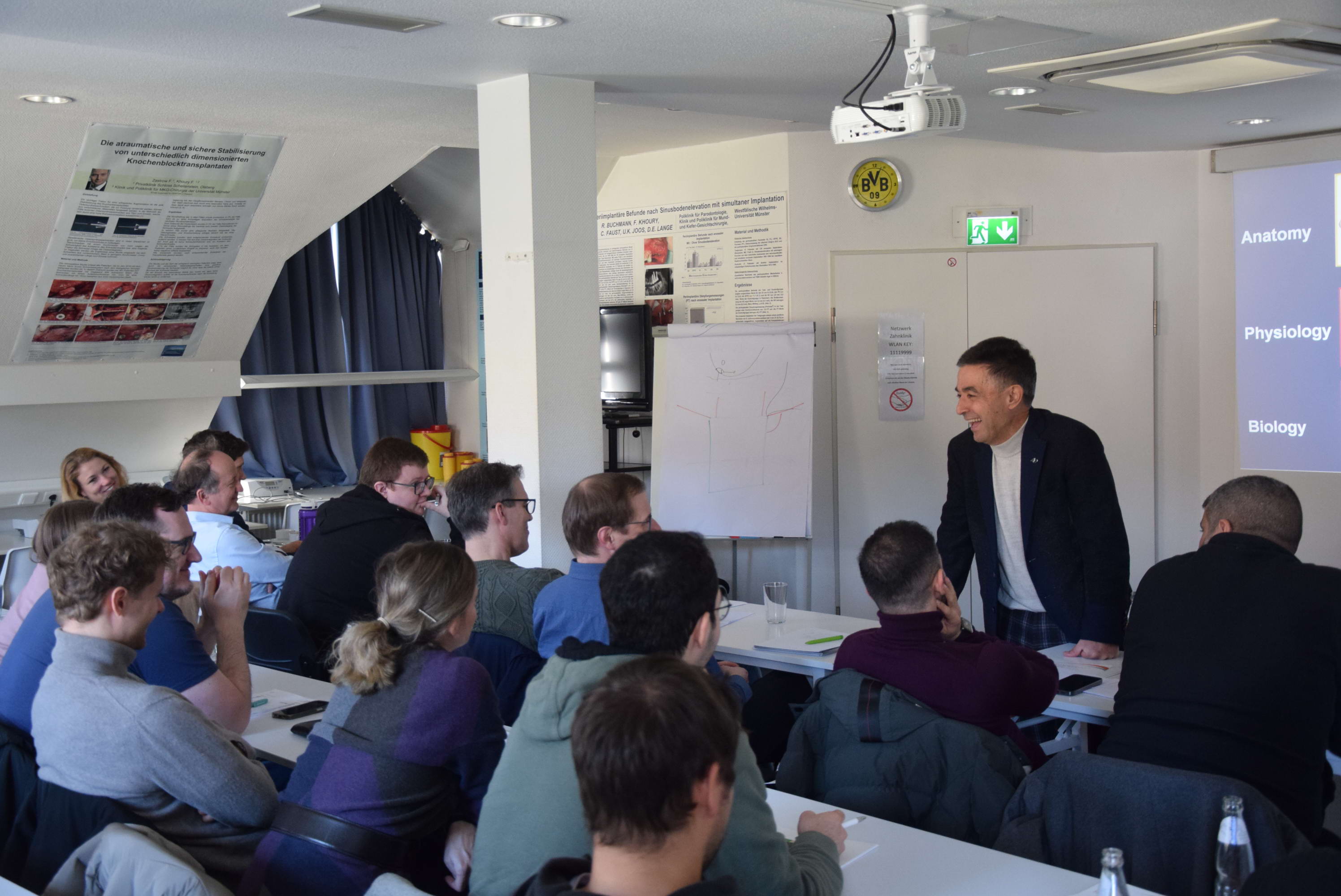 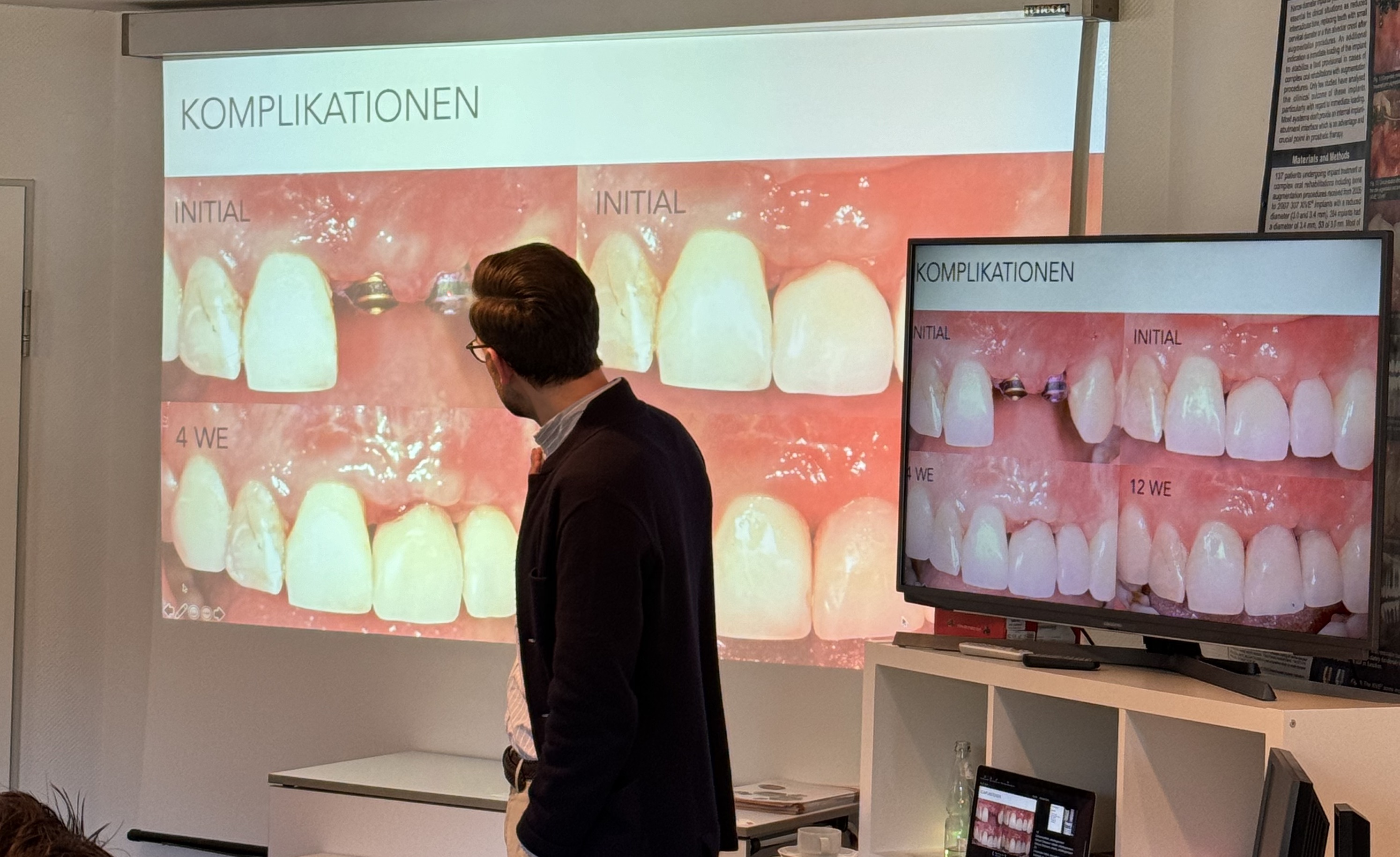